Big Ideas for REKS4 Curriculum
Christianity
Practices (AQA a)
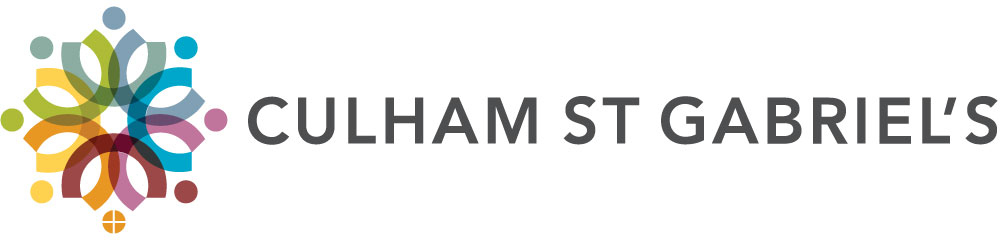 Created in 2019. Project funded by
7-8: If God is everywhere, why go on pilgrimage?
BIG IDEAS LEARNING
CONTEXT: historical/ spiritual significance of Christian sites of pilgrimage
 DIVERSITY: different pilgrimage destinations associated With different denominations
From the spec The role and importance of pilgrimage & celebrations including:
contrast pilgrimages of Lourdes and Iona
Learning outcomes: 
Explain significance of Lourdes and Iona as pilgrimage destinations
Offer one reason why pilgrimage is not essential in Christianity
Offer 4 reasons why people would visit Lourdes and Iona
Resources
7 does pilgrimage have to be religious?
7 History of Christian pilgrimage
7 History of Iona
8 pilgrimage to Lourdes
Lesson 7
Start with a video clip of fans attending a concert, game or convention, such as ‘Trekkers’, ‘Bronies’ or ‘Beliebers’. Ask if these people are on pilgrimage? 
Ask the class: does pilgrimage have to be religious? [optional task: Read about 4 places people visit. Use these examples to discuss the question]
Define ‘pilgrimage’ (on next slide)
Read ‘7 history of Christian pilgrimage’. Discuss what inspired the early tradition of Christian pilgrimage. What were early objections?
Show an image of the ‘Gosforth Cross’- a stone cross in Cumbria with both Nordic and Christian images on. look at the images ion the cross- discuss why Norse gods as well as Jesus were carved onto the cross. (while Christianity was gaining a foothold in Britain it was not the only or the most powerful religion)
Read ‘7 History of Iona’. List reasons why people would come to Iona on pilgrimage. Would it be only Christians? 
Briefly discuss the challenge question: if God is everywhere, why go on a pilgrimage? Make links to Iona and the history of Christian pilgrimage. Save notes for next lesson.
Definition: ‘pilgrimage’
A journey in search of meaning, a journey of moral significance
A journey to a place that has meaning, or moral significance, or an inner journey to greater understanding or calm
A person who goes on such a journey is a ‘pilgrim’
‘Pilgrim’ from Middle English, with a Latin root; ‘peregrine’, meaning wandering, migrant, traveler, someone who has come from another place. A Pilgrimage is their journey
Lesson 8
Recap question: if God is everywhere, why go on pilgrimage? Look at notes from last lesson
To recap pilgrimage to Iona look at the Christian art and artefacts produced in Iona at its height- the 6th- 8th Centuries- such as the Book of Kells and the stone crosses. Look at images of Iona today, find it on a map. Recap reasons why people go there.
Lourdes is the second most popular tourist destination in France after Paris. It is the third most significant site of Catholic pilgrimage after Jerusalem and Rome.  
Show images of the shrine at Lourdes. Lourdes hosts 5 million visitors every year, and the town has 270 hotels. Find Lourdes on a map. 
Read ‘8 Pilgrimage to Lourdes’ 
Look at images of the pilgrimage; from the many hotels, the shrine itself, the Sanctuary (Catholic church) and the Ukrainian church, and the crowds of visitors. Make a list of why people would visit Lourdes. 
Create a table of similarities and differences  between pilgrimage to Lourdes and Iona. 
Return to the key question: if God is everywhere why go on pilgrimage? Answer this question using at least two reasons why people visit either Lourdes or Iona.